BPAMA 
Affiliate Member Partnership Program
 2021
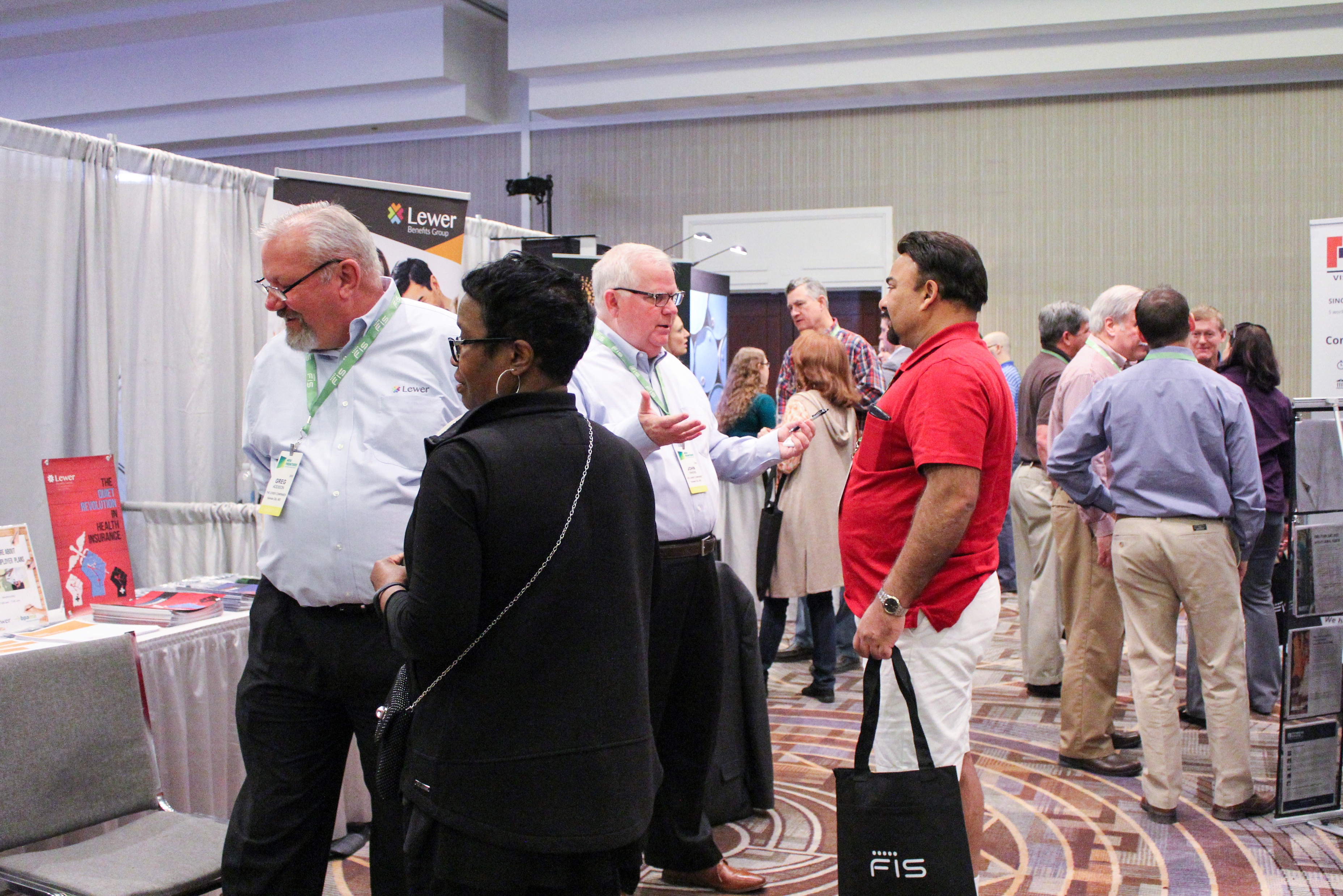 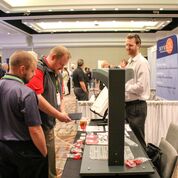 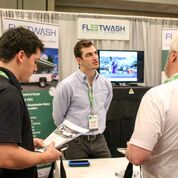 Affiliate Member Partnership Objectives
The purpose of the Affiliate Member Partnership Program is to add value to BPAMA Members, to the Suppliers who become Affiliate Members, and to the Association

BPAMA Members will benefit through special pricing on equipment or services, through sharing of knowledge on industry issues, and through network opportunities they could not otherwise access
Affiliate Members will benefit through access to BP Marketers in traditional and creative avenues resulting in more efficient marketing opportunities 
The Association will benefit by strengthening the value of BPAMA membership as well as creating an income stream to support the Association’s activities and convention
Affiliate Member Partnership Details
There are 3 Affiliate Member packages with varying opportunities
Gold:  strategic partnership with several unique access opportunities; includes convention package
Silver:  key partnership with a mix of access opportunities; includes convention package
Bronze:  basic membership with a la carte options; does not include convention package
All Affiliate Members receive:
BP Marketer contact list 
Inclusion in BPAMA website as Affiliate Member; searchable by goods & services
Affiliate’s name plus goods & services provided sent to BP Procurement; List sent in February each year
Ability to attend convention
Listed in BPAMA app at conventions
Affiliate Benefits
On website, quarterly newsletters, NLB minutes
**   Received by all BPAMA members
Affiliate Convention Benefits
Affiliate Member Partnership Packages
Annual program costs
Gold Partnership Program - $15,000
Silver Partnership Program - $6,000
Bronze Member Package - $625
Annual invoices due by June 1st each year
Invoices will be sent out according to contract each year
Costs based on calendar year; prorated by quarter
Menu Options
Web Site Banner Ads - $100
Web Site Articles - $200
Attend Brand or Regional Meeting - $500
Article in Quarterly Newsletter - $200
Vendor Highlight - $200
Webinar - $500
NLB Meeting Dinner Sponsorship - $1000
Working Committee Dinner Sponsorship - $1000
Other Partnership Considerations
Promotions or discounts on goods or services for BPAMA members
Looking for value added opportunities
Discounted fees for BPAMA members
Reduced fees if applicable for members
Revenue sharing with BPAMA
Individual negotiations
Can create partnership marketing opportunities
Offset other Affiliate Member BPAMA marketing costs 
Educational opportunities for products or industry